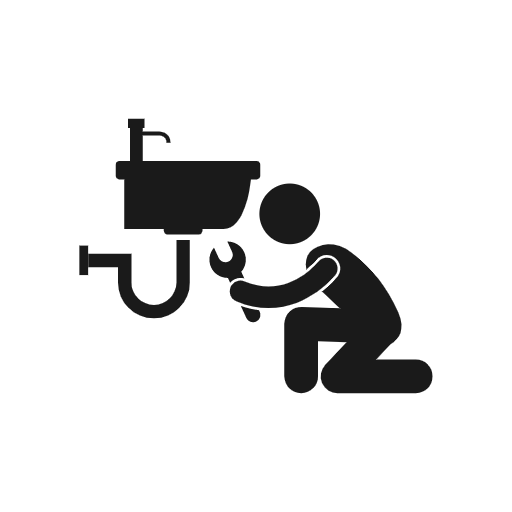 There's a Hole in my Bucket…
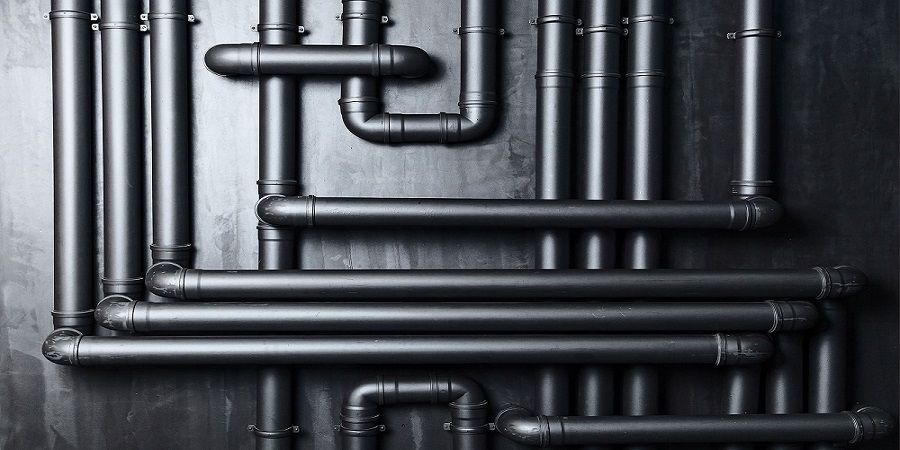 Utah and Learning Policy Institute
Leah Voorhies  *  Jennifer McKenzie  *  Steve Wojcikiewicz
Check in… To what degree are shortages an issue on your context?
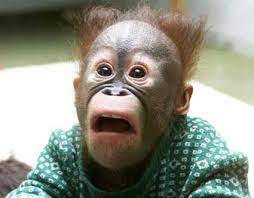 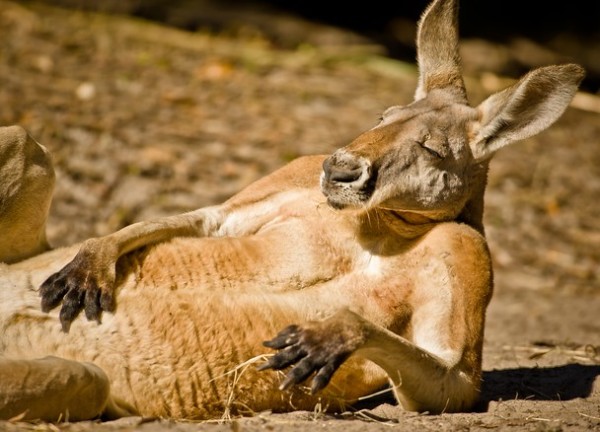 Who are WE… our current Role
CEEDAR Partners
SEA LEadership
LEA leadership
IHE Leadership
CEEDAR Staff
Utah’s challenges and effortsattraction, preparation, retention
Utah State Board of Education (USBE)
Leah Voorhies - Assistant Superintendent
Utah’s Beacon project
Southern Utah University (SUU)
Jennifer McKenzie
Relevant research and policyCrosswalk of the  OSEP GTL/AIR LPI toolkits
Learning Policy Institute (LPI)
Steve Wojcikiewicz
Explore https://ceedar.education.ufl.edu/shortage-toolkit/ Share your experience and questions…What can LEAs do to keep good teachers in special education?What can IHEs and SEAs do to effectively support LEA retention efforts?
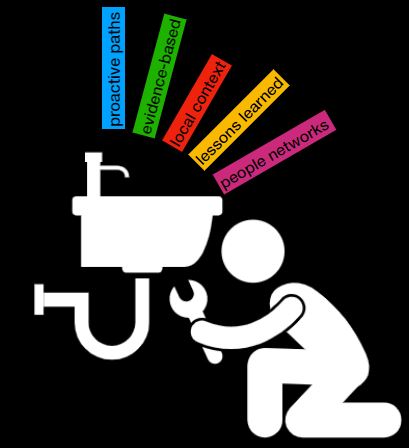 Breakout Groups Padlet link
https://ceedarcenter.padlet.org/tmdedc1/7cluq5xnj6kqhoxs
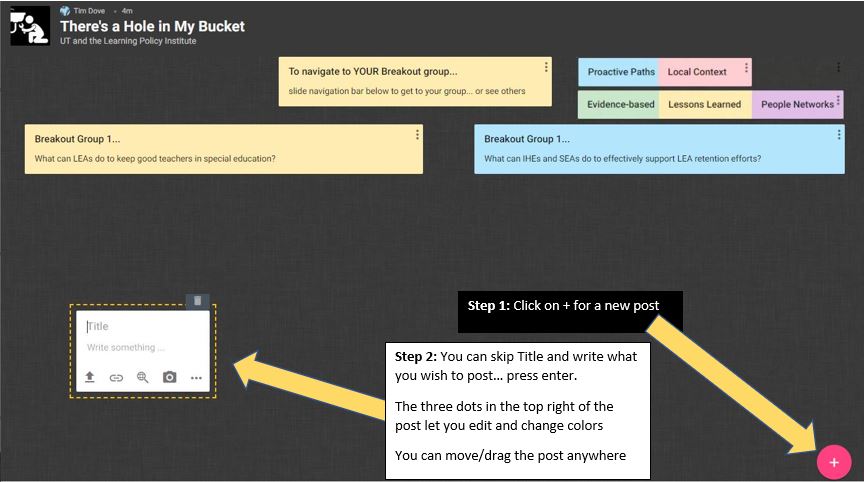 Six breakout groups…25 minutes
Breakout Groups Padlet link
https://ceedarcenter.padlet.org/tmdedc1/7cluq5xnj6kqhoxs
Debrief…What can LEAs do to keep good teachers in special education?What can IHEs and SEAs do to effectively support LEA retention efforts?
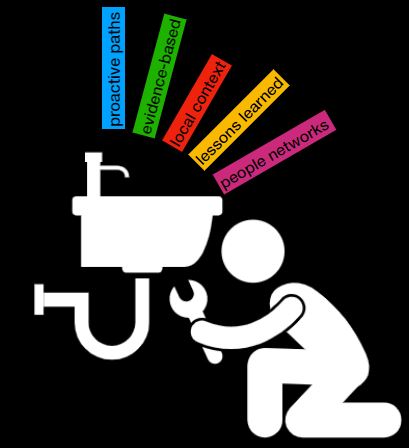 Breakout Groups Padlet link
https://ceedarcenter.padlet.org/tmdedc1/7cluq5xnj6kqhoxs
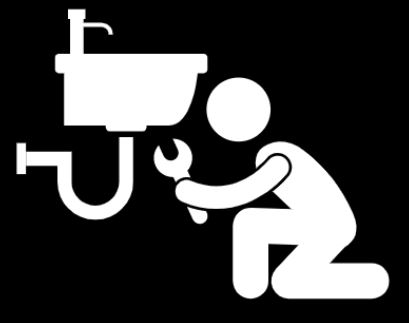 Thank you!
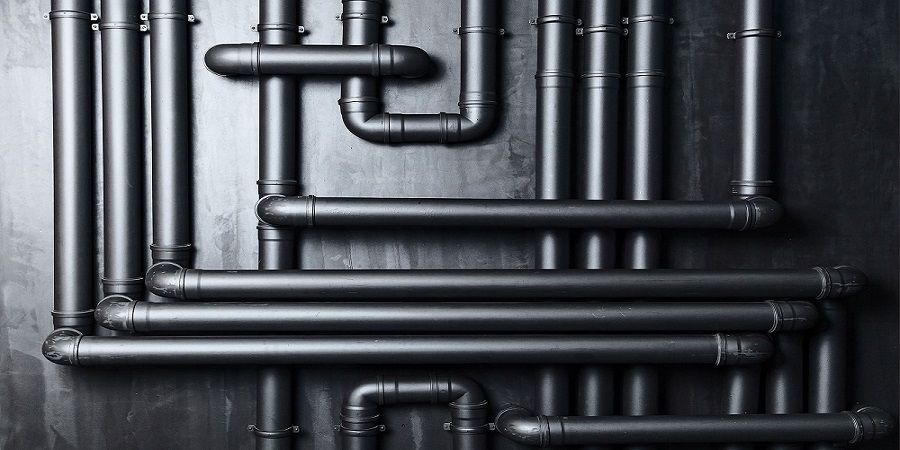 Utah and Learning Policy Institute
Leah Voorhies              Leah.Voorhies@schools.utah.gov   

Jennifer McKenzie       jennifermckenzie1@suu.edu

Steve Wojcikiewicz      swojcikiewicz@learningpolicyinstitute.org